OVW 
Campus Grant Program
‘Roos REACT
Responsible
Education
Advocacy
Coordination
Training
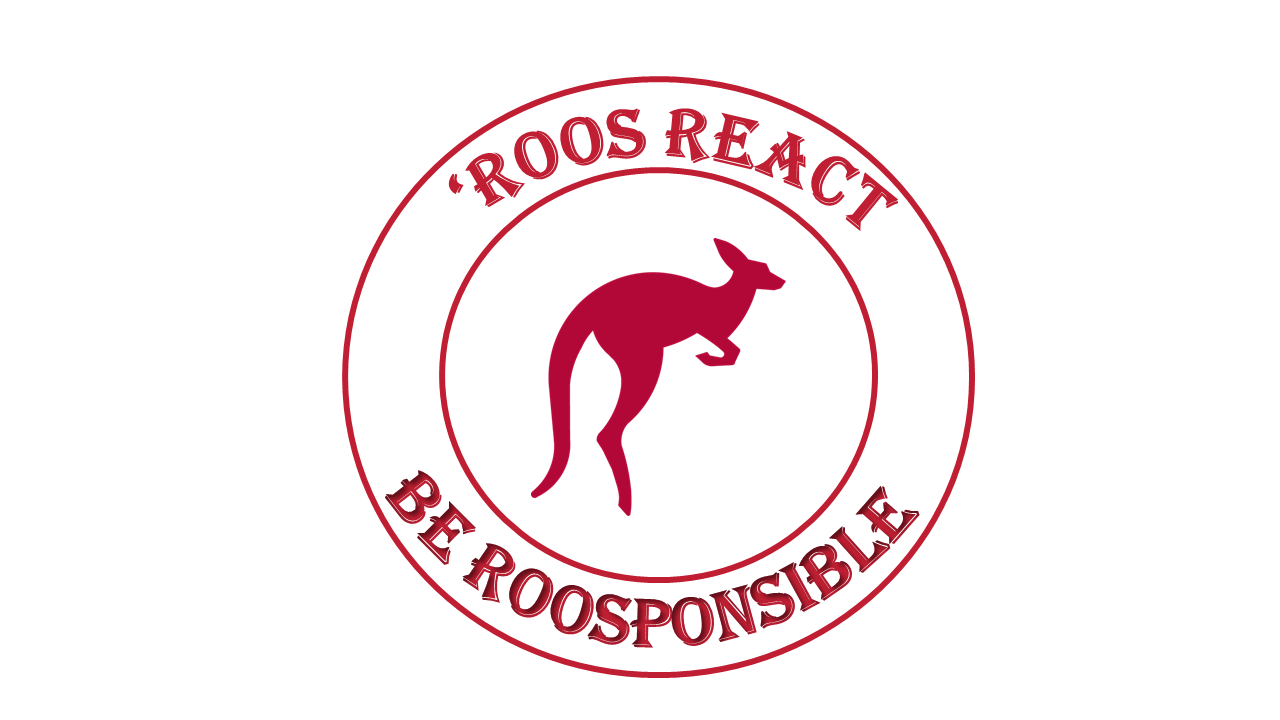 Purpose and Basic Elements
Three year grant program
Emphasis on preventing Gender Based Violence and improving victim/survivor services
Encourage collaboration and cohesiveness
Training opportunities
Access to resources
What we are working on
Improved Training for Faculty, Staff, and Students
Trauma Informed Response
Austin College Sexual Misconduct Policy 
Austin College Resolution Procedures
Austin College Advocate Training
Responsible Employee Training	
Prevention Programming/Information Sessions
Active Peer-to-Peer Bystander/Leadership Intervention Program
Coordinated Community Response Team
Rebranding Prevention Programming
Access to Resources
Creating a Trauma Informed Campus
Creates an environment that encourages and supports reporting
Encourages cultural norm paradigm shift
Faculty Involvement
Syllabus Statement
Don’t Cancel that Class
Attend training opportunities
Encourage students to attend guest speaker lectures and training opportunities
Class Projects
Any other creative ideas you may have 
Questions or Comments